Tutorial: Overviews and Omics Viewers
Introduction
Each overview is a system-level diagram of a different aspect of the cellular machinery
Cellular Overview: metabolic and transport
Regulatory Overview: regulation
Genome Overview: genome
Overviews painted with omics data become omics viewers
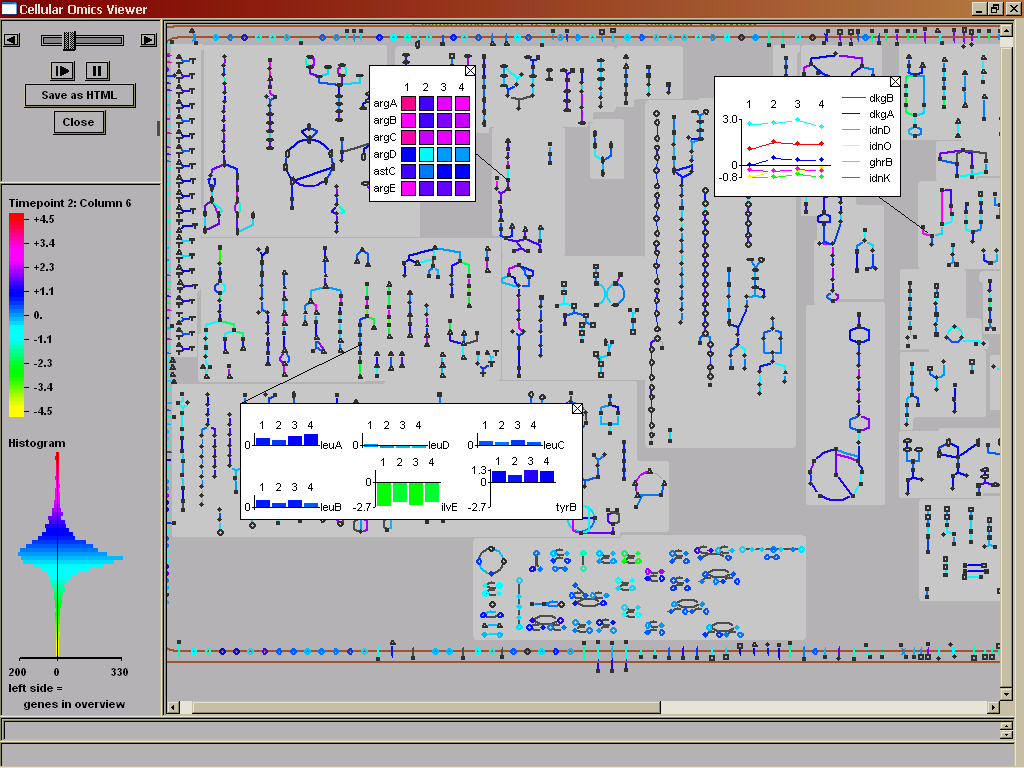 Cellular Overview Diagram
Combines metabolic map and transporters
Automatically generated, organism-specific
Zoomable, queryable
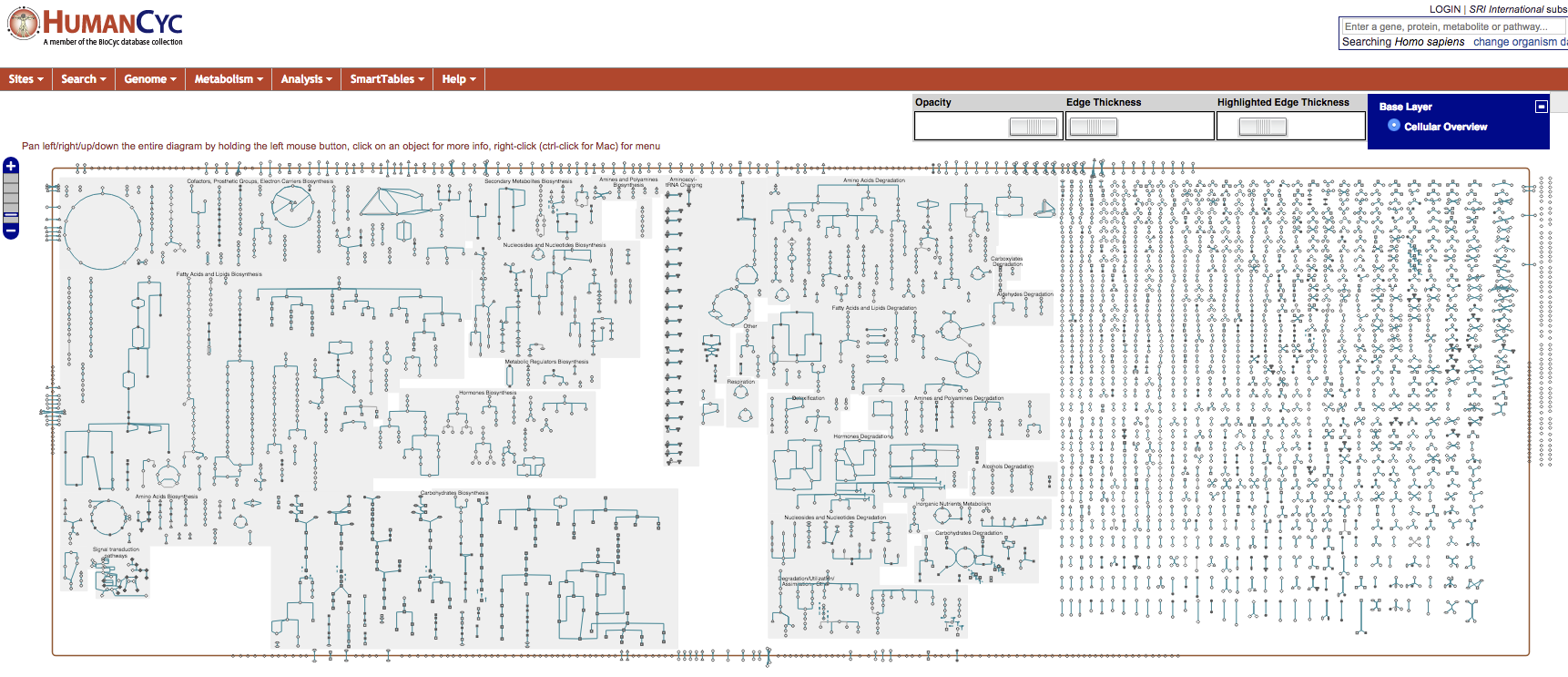 Organization of the Cellular Overview
Organism specific, generated by Pathway Tools
Lines are reactions, nodes are biochemical species (compounds, proteins)
Legend explains symbols used

Pathways grouped functionally
Anabolism left, catabolism right, energy in the middle
Gray backgrounds indicate more specific functional groups
Non-pathway reactions on far right
Generally, pathways flow downward
Transport reactions and proteins shown on surrounding membrane
Periplasmic and extracellular reactions, proteins on far right, outside membrane
Physical Location in the Overview
Non-cytoplasmic proteins with known locations shown
In E. coli, that means periplasmic, cell and outer membrane
This includes proteins with no associated reaction



Desktop:
Overview>Show/Hide Transport Links
Mouse-Over in the CellOv
Mousing over gray background identifies pathway class
Mousing over a node gives compound name and pathway
Mousing over a line gives reaction information
Can click through from anything to the PGDB
Zooming and Panning
Web mode:
Hold mouse and drag to pan
Click ladder at upper left, or double-click to zoom

Desktop: right-click to
Zoom
Pop up pathways
Highlight
Indicate pathway connections (clear in overview menu)
More
Highlighting in the Overview Desktop Mode
Overview>Highlight>many options
Pathway by class (biosynthesis > all > select all)
Reactions > All without EC numbers (note second color)
Note all reaction options (many!)
Reactions > By modulation
Can clear highlighting at any time
Can save highlighting to file for later use
Can do Genes and Compounds as well
Can pull information from a file, or from answer list
Highlighting in the Overview Web Mode
Highlight cmds in right-sidebar
Clear/enable individual highlights using switching panel at upper right
Can save highlighting to file or URL for later use
Right -> Generate Bookmark for Current Cellular Overview
Multiple highlight
Highlight/Omics View Based on Names and Frame IDs
Highlighting to Compare Organisms Desktop Mode
Look at shared or nonshared reactions
Example – E. coli reactions shared with humans
Example – switch to a second organism
Reactions not shared with (human and coli)
Set from Any to All
One way to think about drug targeting, e.g.
Quick note – cross-species comparison from pathways
Go to this from individual pathway pages
Compares presence of pathway in question, and reactions of that pathway
Genome Overview Diagram
Shows genes schematically, not to scale (unlike Genome Browser)
Shows transcription units and direction of transcription
Shows protein versus RNA coding status
Mouse over for gene name, product, pathway participation, and intergenic spacing
Supports substring search
To enter (desktop mode):
Overviews > Show Genome Overview
Genome Browser: Click level 4 (Genome)
To enter (web mode):
Genome > Genome Overview
Genome Browser: Click level 4 (Genome)
Genome Overview Diagram
Regulatory Overview
Displays regulatory network for an organism

Regulatory relationships must curated or loaded from an external database

Rings show regulatory status
Inner – global regulators
Middle – other regulators
Outer – genes that are regulated only

Desktop:  Overviews > Show Regulatory Overview
Web:         Genome > Regulatory Overview
Exploring Regulatory Relationships
Pick a gene and right-click on it to see highlighting options

Can show direct and indirect regulators and regulatees

Display options available in the menu
Change layout
Display highlighted genes only
Zoom and pan
Omics Viewers
Metabolomics Applications
MetaCyc contains extensive multi-organism metabolite database (13,000)
Organism-specific metabolite databases in each PGDB
Genome+pathway context for interpreting metabolomics data
Search for monoisotopic mass + chemical formula
SmartTable management of metabolite sets
Metabolite->pathway transformation
Pathway enrichment analysis
Pathway perturbation computation
Paint metabolomics data onto pathways
Metabolite translation service
biocyc.org/web-services.shtml
Overview of Omics Data Analysis in BioCyc
Omics Viewers
Cellular Overview, Regulatory Overview, Genome Overview
Omics pop-ups
Omics data on pathways, pathway collages
Omics data on table of pathways
Omics Dashboard
Metabolomics
Monoisotopic mass search          (Search -> Compounds)
Metabolite translation service
http://biocyc.org/metabolite-translation-service.shtml
Pathway Covering
Genome Browser tracks
SmartTables: enrichment analysis, other transformations
Overview of Omics Data Analysis in BioCyc
SmartTables
Define sets of differentially regulated genes or metabolites
Browse
Share with colleagues
Perform enrichment analysis
Transform to operons
Transform to significantly expressed pathways
The Omics Viewers
Visualize any data that attaches numbers to genes, proteins or compounds
Proteomics, metabolomics, genomics, combinations thereof

Data sources:
Tab-delimited files
Keyboard (web only)
GEO – search by keyword (curated datasets only)
Metabolomics Workbench (desktop only)
SmartTable
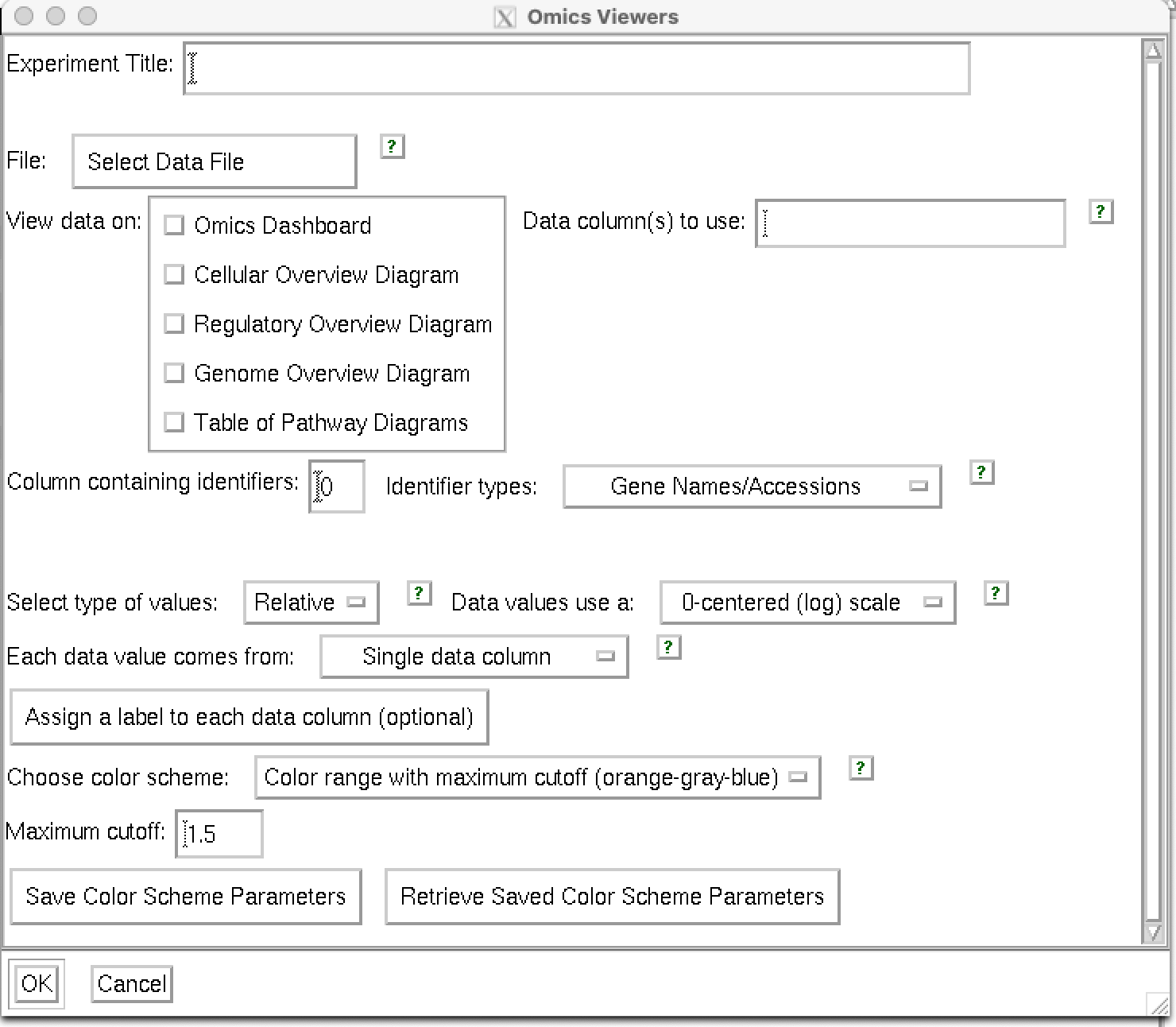 Sample E. coli data files included in Pathway Tools Distribution
Directory: aic-export/pathway-tools/ptools/25.0/install/htdocs/expr-examples/

time-series.txt
Chang et al, Mol Microbiol (2):289-306, 2002
Time course showing diauxic shift from growth on glucose to growth on lactose
Log ratios

ecoli-feuer-toaerobic-significant.txt
Von Wulffen et al, Genes 8(3) 2017
10 minute time course following shift from anaerobic to aerobic growth
Normalized average RNA-seq read counts, significant genes only
Desktop vs Web Omics Viewers
Different graphical / interaction styles
Using the Omics Viewers
Data file format
Tab separated columns
One or more object names / IDs in column zero
id1$name1$id2$name2$id3
trpA
trpA$b0383
spermidine$KEGG:C00315$PubChem:6992097
Columns can contain any numeric data
Gene expression, proteomics, metabolomics, reaction fluxes

Labels can be specified in first non-comment line:
$T=0	  T=20	T=40
Viewing Multiple Data Sets
Compare multiple data points using animation
Typically a time course, but does not have to be
Tell Pathway Tools which columns to use
Same output color / cutoff selections as single experiment
If you use automatic color scale, it’s set to the maximum shift in the experiment
Thus, all time points / data sets comparable
A good way to standardize across experiments
Can move between experiments/time points manually
Can save as HTML (desktop)
Omics Viewer Output
Data report
Total data rows
Data rows not shown
Data rows with invalid data
Color key
Display options
Set maximum cutoff for default color scheme (e.g. 0.3)
Set manual color cutoffs (e.g. 0.3, 0.6, 0.9)
Both options let you compare different experiments
Omics Viewer Options
Relative vs absolute
Absolute: Concentrations or molecule counts.  Negative values are ignored.
Relative: Ratios with or without log transform

0-centered vs 1-centered scale
0-centered = log scale with positive and negative values
1-centered = linear scale, centered on 1
Ratios
Negative values ignored
Omics Viewer Color Schemes
Full color spectrum from data
Data from one file mapped to full color spectrum
Different experiments will receive different color assignments
Full color spectrum with max cutoff
User specifies cutoff
Useful for comparing datasets
Three color display with threshold
Three color bins:    x < 1/T ,   1/T < x < T,  x > T
User-defined bins with computer colors
User-defined bins with user colors
Web Omics Viewer
Mouse-over for omics pop-ups
Right-click reaction or metabolite for omics-popup for pathway

To see omics data on individual pathway:
Navigate to pathway page
Sidebar > Customize or Overlay Omics Data on Pathway Diagram
Desktop Omics Viewer
Omics Data Graphing on Cellular Overview
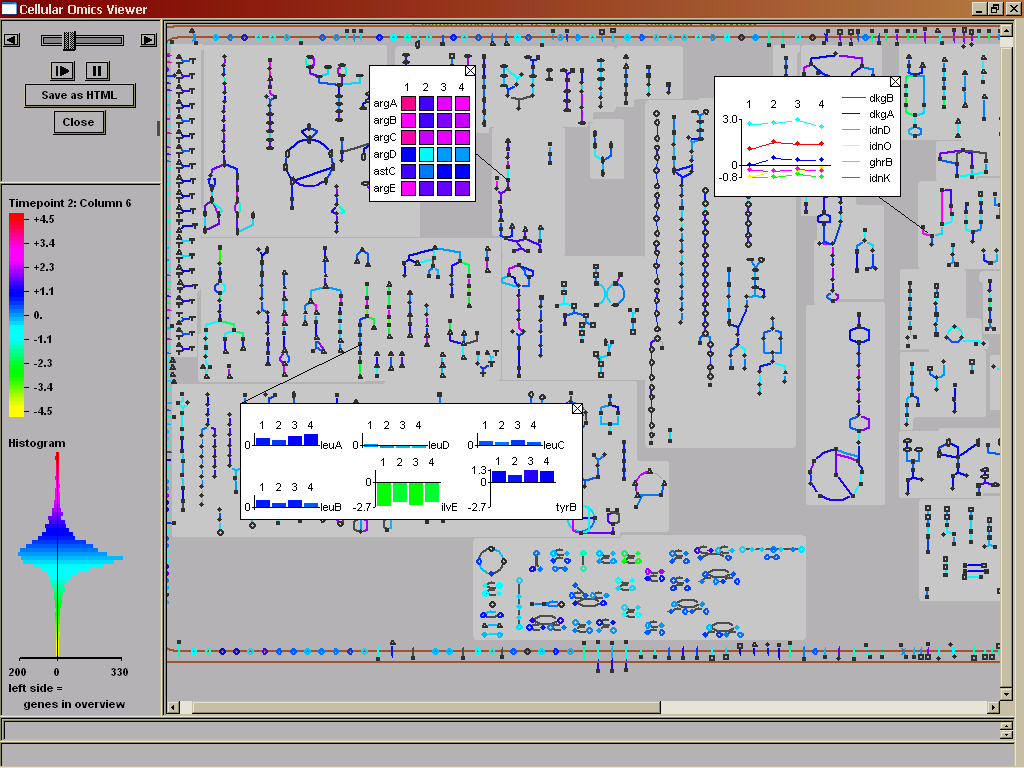 Omics Popups
The most recently loaded omics dataset becomes your “current dataset”
On any data page, right-click on any object to see its omics data.






Pathway pages have additional options
Toggle popups for all reactions/metabolites via Omics Controls panel
Import new dataset directly onto pathway
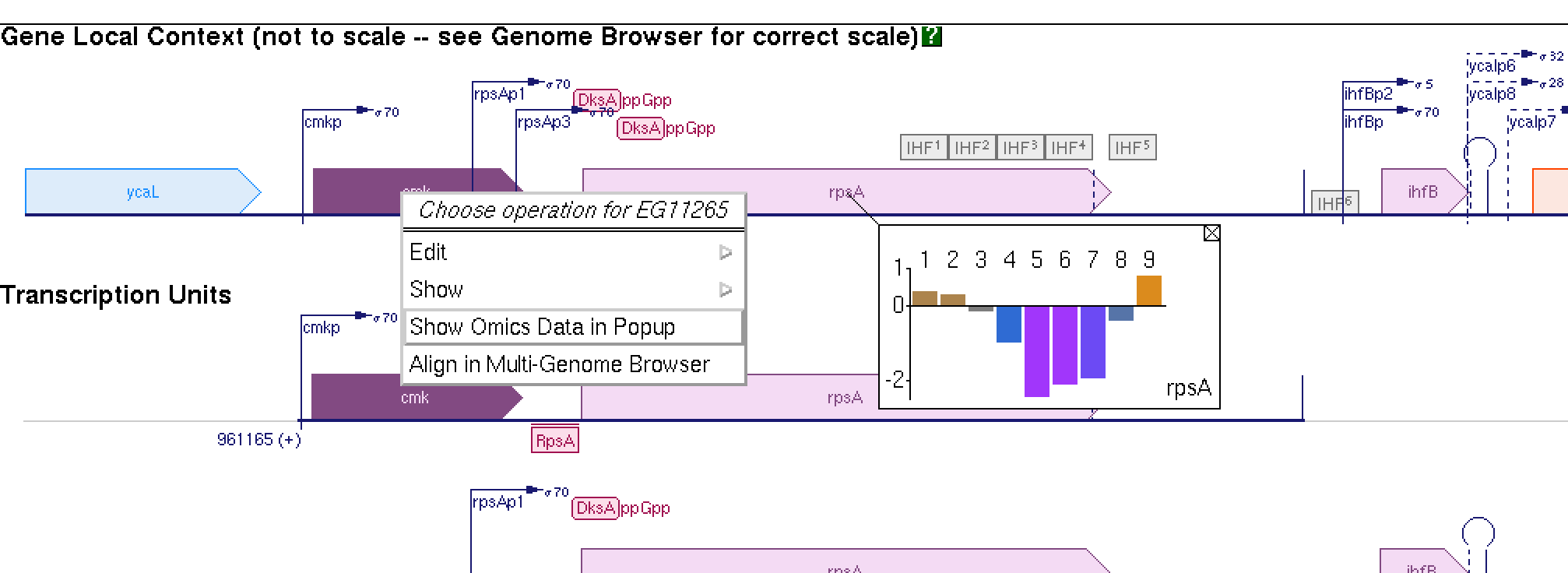 Omics Data on Pathway Pages
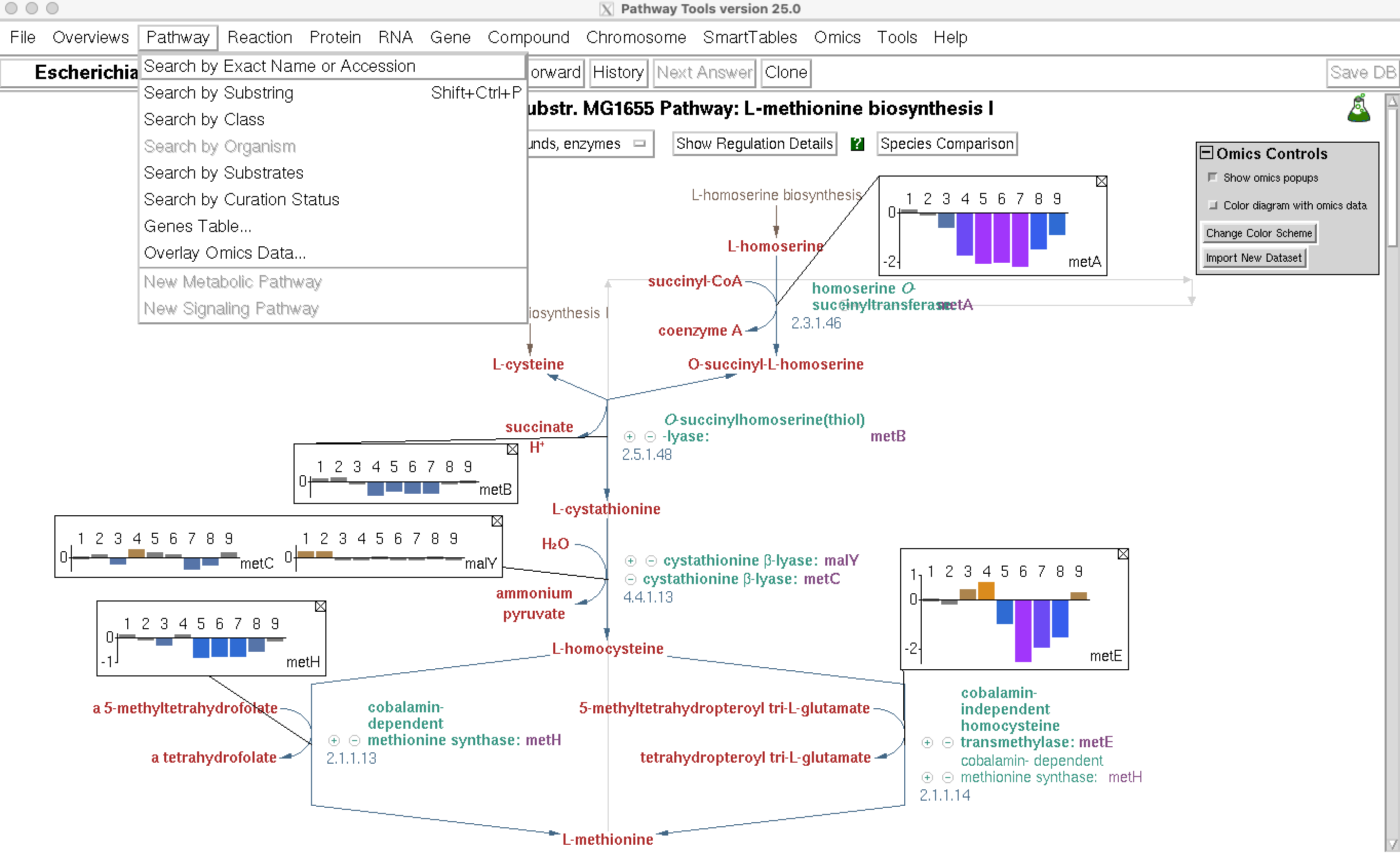 The Omics Dashboard
Omics Dashboard
Interactive tool for analysis of omics data
Gene expression
Proteomics
Metabolomics
Reaction fluxes

Use cases:
Understand an omics dataset at multiple levels
High-level survey of responses of many cellular systems 
Examine specific pathways, subsystems of interest in detail
Visualization provides quick understanding of quantitative behavior
Visually detect patterns missed by simple statistical filtering
Accessing the Omics Dashboard
Sample Dataset
Escherichia coli transcriptomics data
Von Wulffen et al Genes 8(3) 2017

 10 minute time course following shift from anaerobic to aerobic growth

Normalized average RNA-seq read counts on Y-axis
Organization of Omics Dashboard
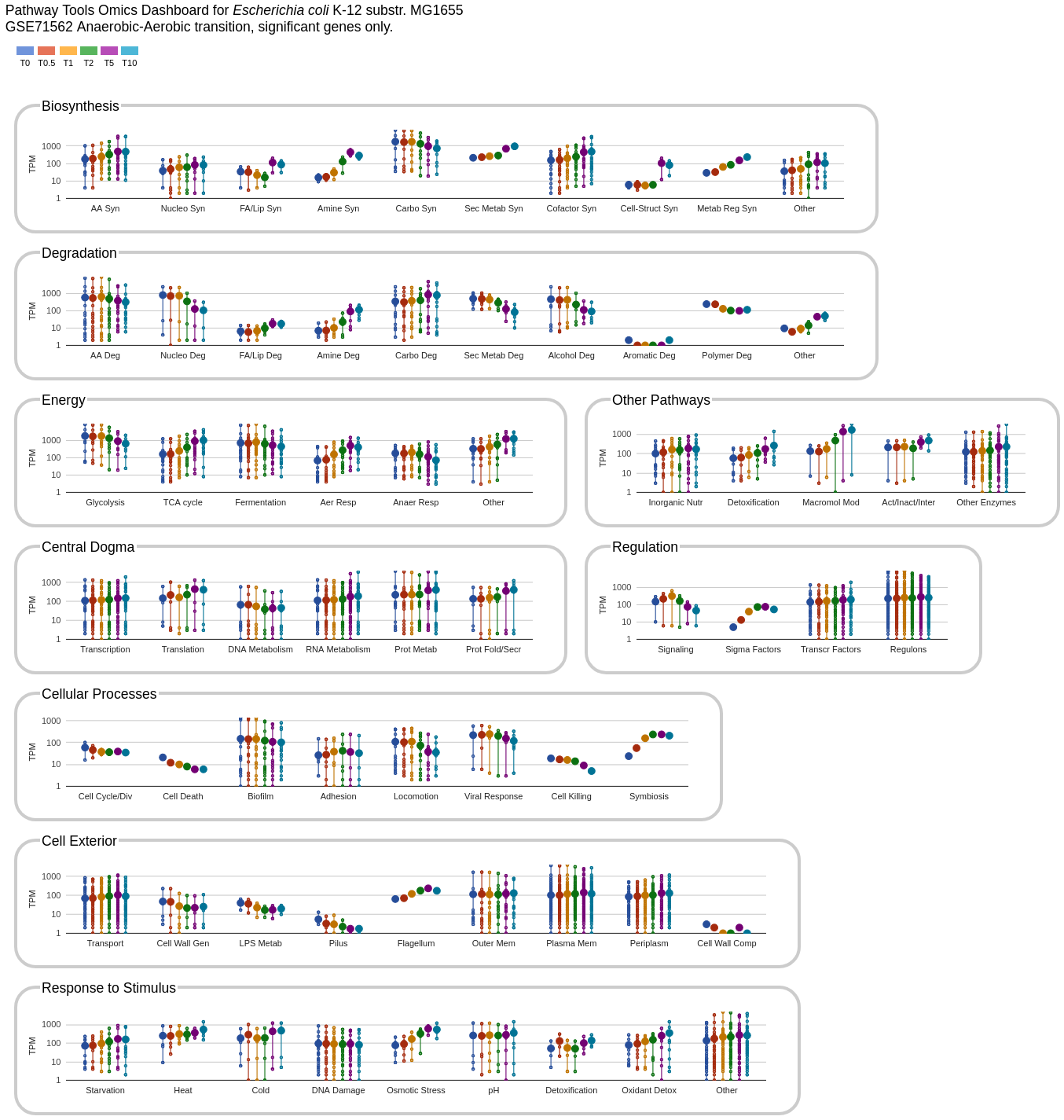 A series of panels summarize omics data for different cellular systems

Each panel contains a set of plots (subsystems)

Implemented in JavaScript, using Google Charts
[Speaker Notes: Each point on a vertical line is a reading for one gene.
Set of metabolites on one vertical line are all genes in that subsystem for which data is available.
Large point is the average.]
Colors correspond to timepoints
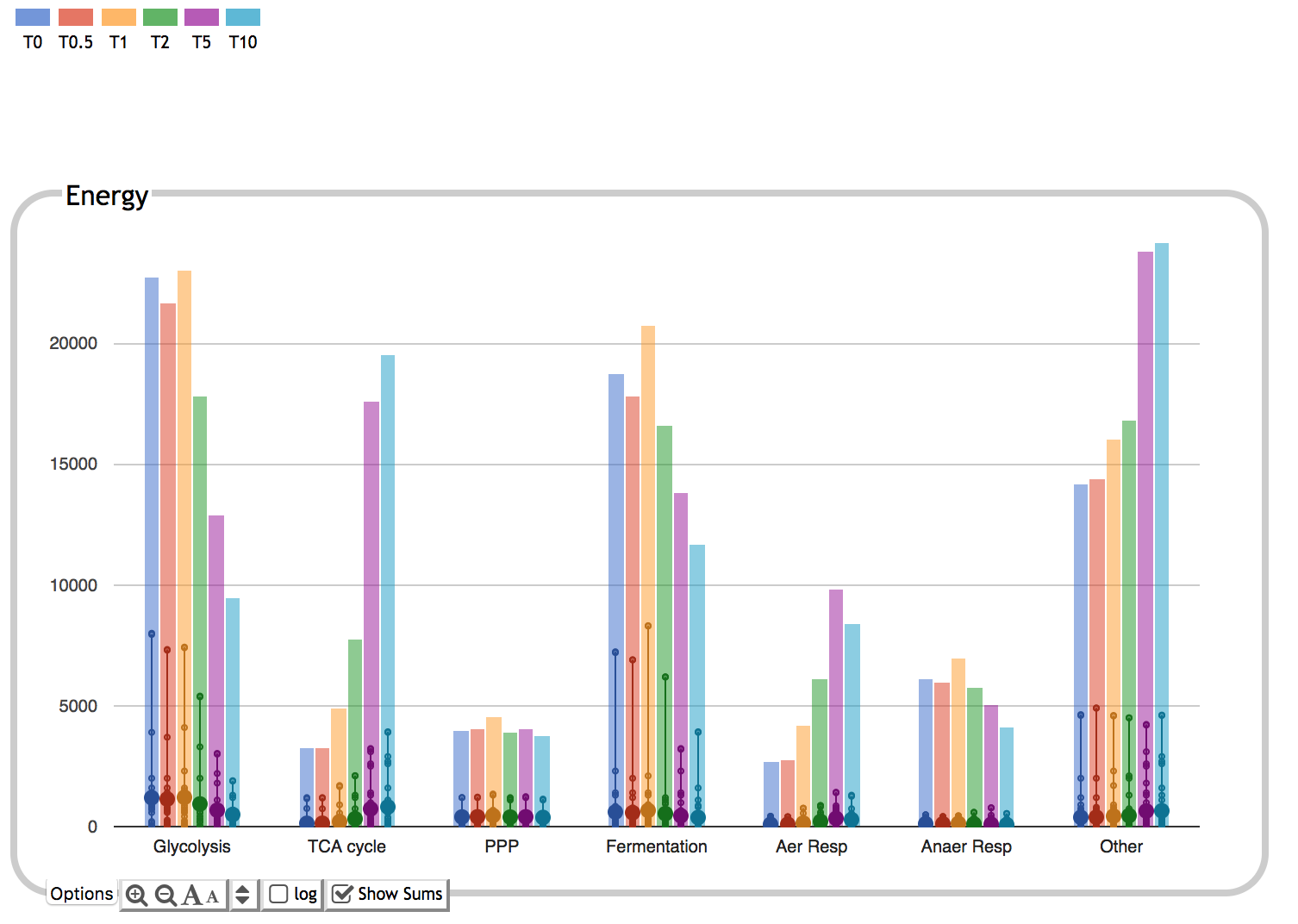 Bar height corresponds to sum of expression values for all genes in subsystem
Large dots show average over all genes in subsystem
Small dots correspond to individual gene expression values
Dashboard Systems and Subsystems
Derived from
MetaCyc Pathway Ontology (355 classes, many individual pathways)
E.g. Biosynthesis, Energy Metabolism, Cofactor Biosynthesis, TCA Cycle
Gene Ontology terms (80 terms)
Hand-curated subset, mostly Biological Process, some Cellular Component
E.g. Response to Stimulus, Biofilm, Protein Folding, Outer Membrane Proteins
Other
Transporters, Regulons, Sigma Factors
Organism-specific
Dataset-specific
Users can add or remove plots from any panel
Users can create new subsystems from gene set, pathway set, GO term
[Speaker Notes: Four panels are metabolic, five panels are non-metabolic.]
Dashboard Top Level Display
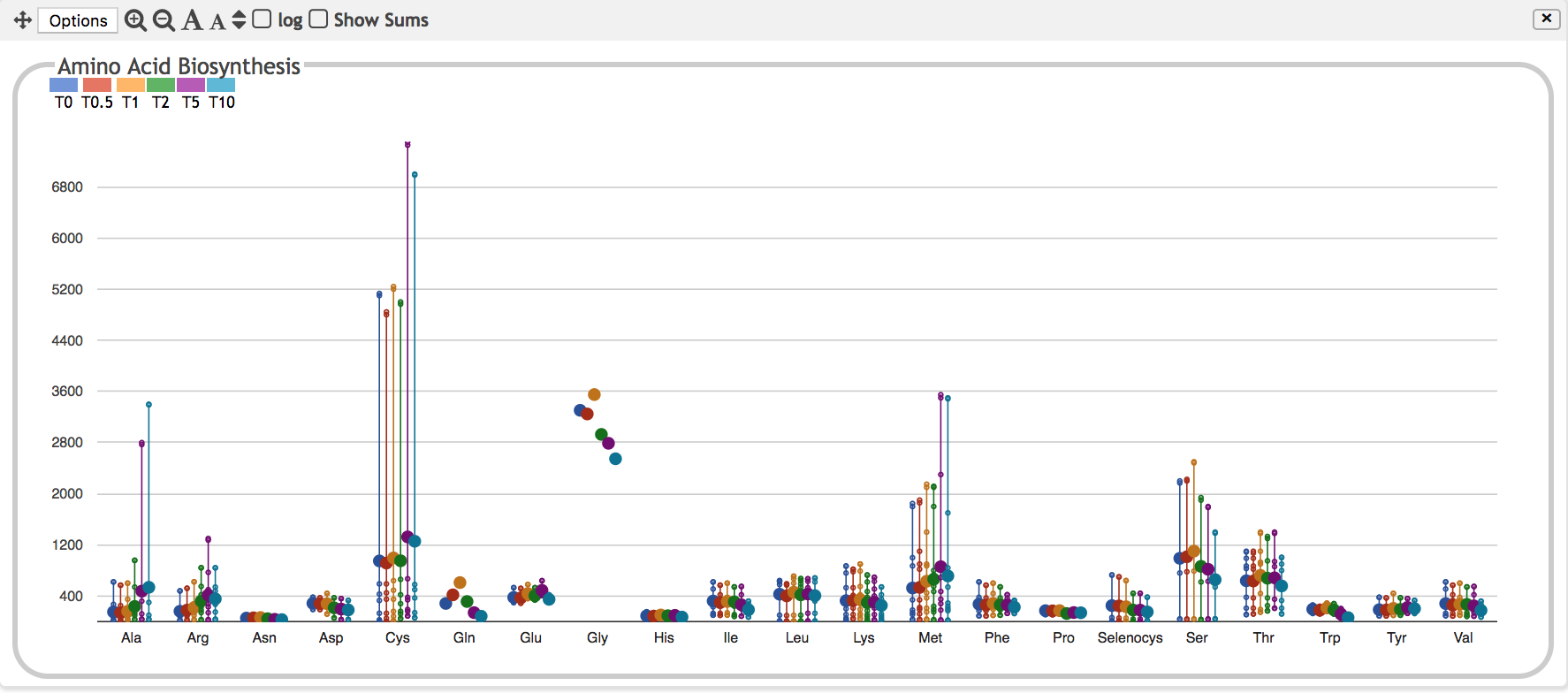 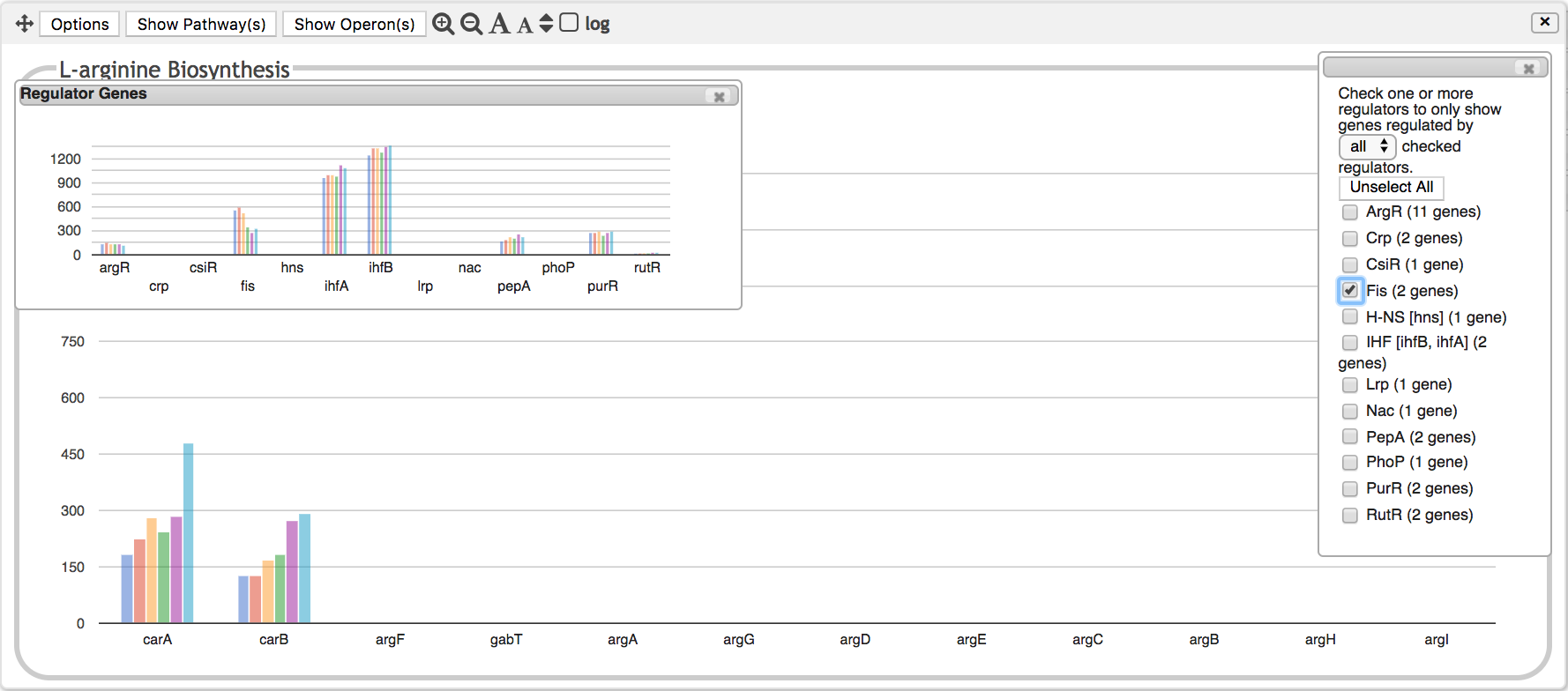 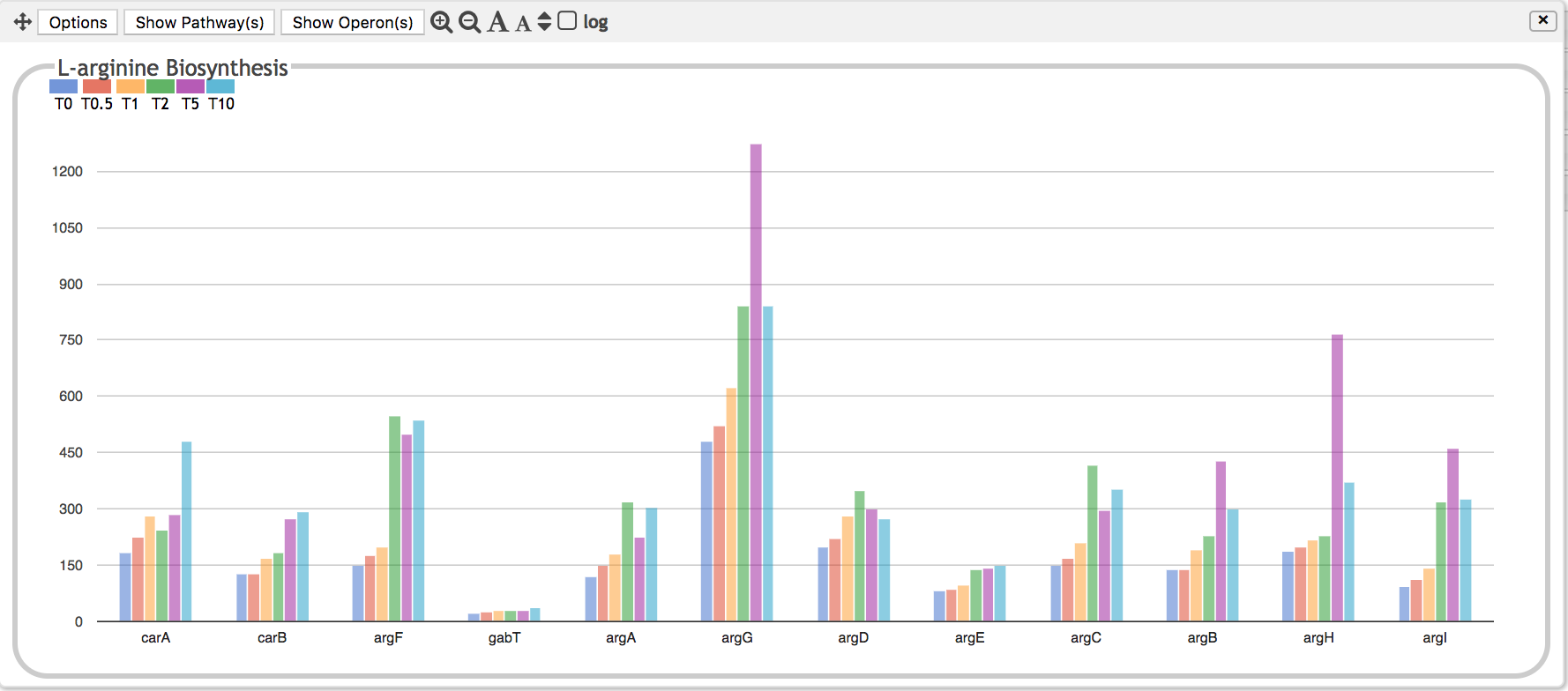 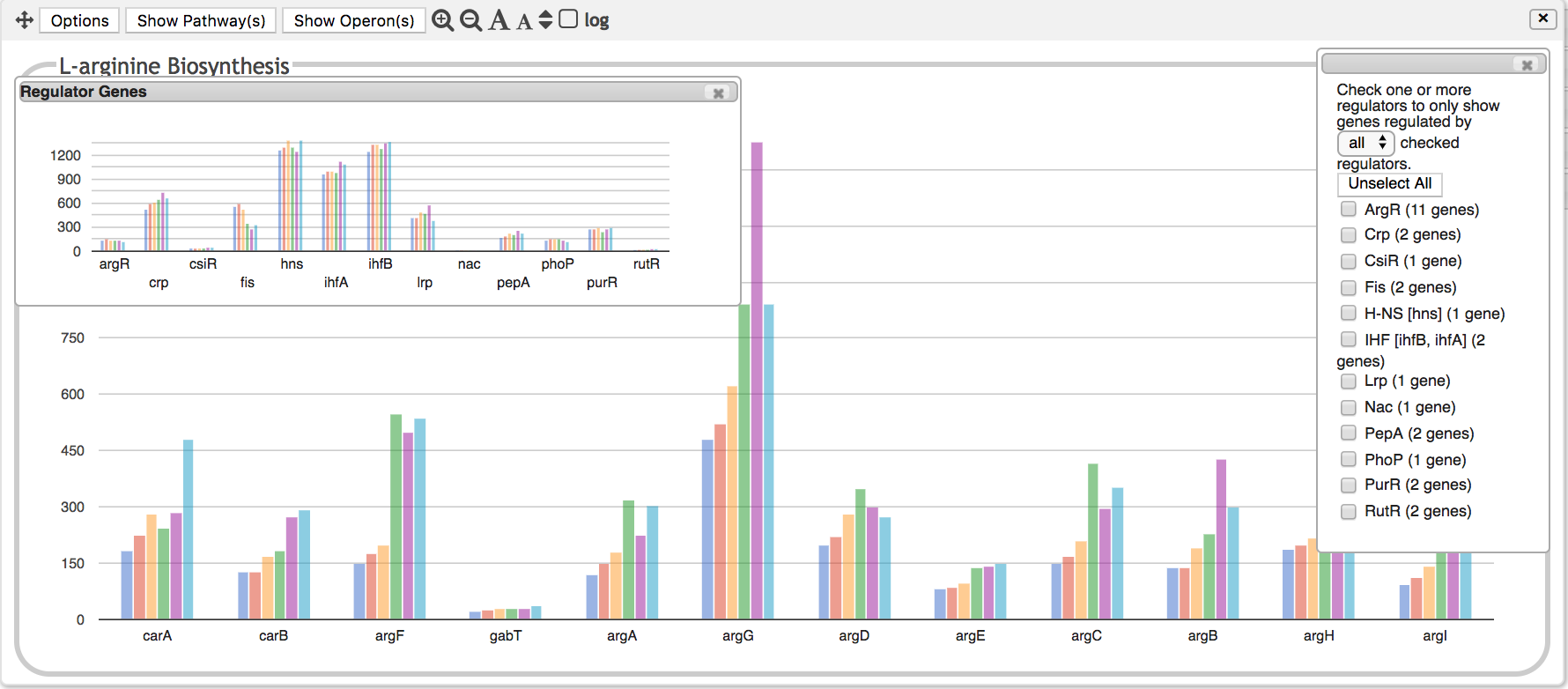 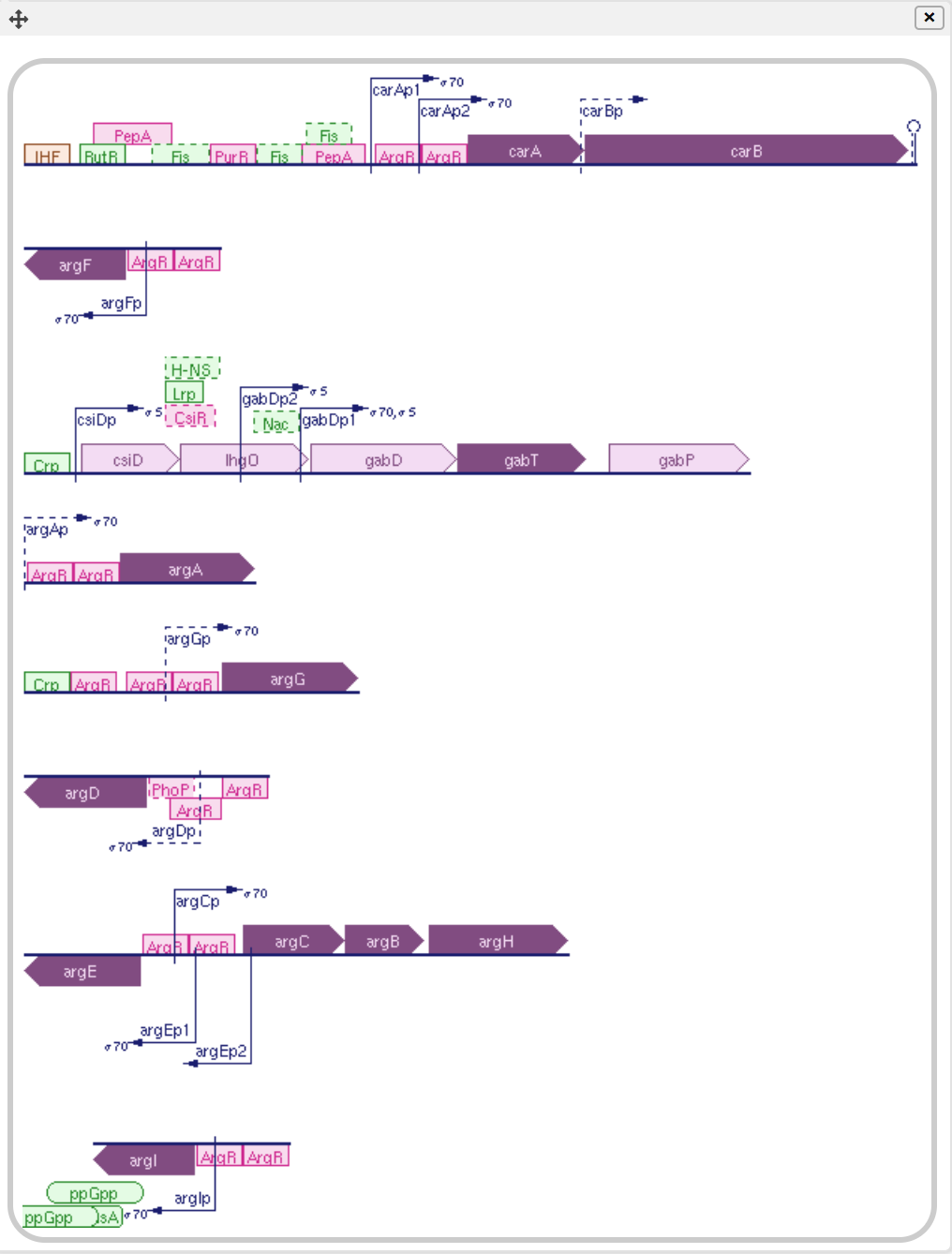 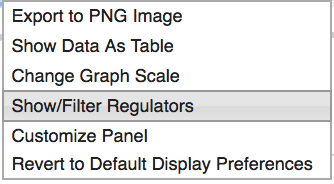 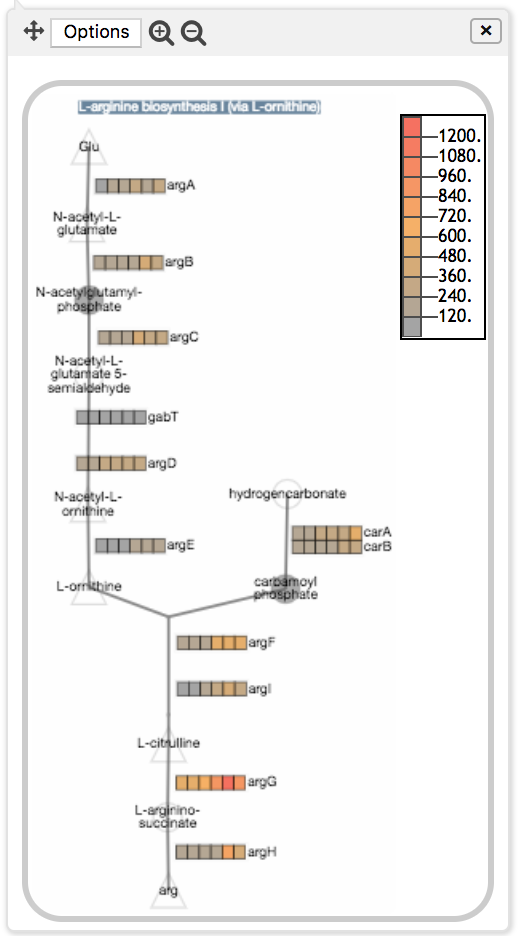 Other Capabilities
Choose log or linear scale
Customize panel size,  vertical scale
Sort by gene position, alphabetical, data value
Select which data series to show/hide
Average data for multiple replicates
Perform enrichment analysis
Generate table of data for selected panel
Export to SmartTable
Using the Dashboard
Apply normalization and significance calculations before uploading data, if applicable.  
Decide whether to average replicates before upload, or have dashboard do it for you (performance implications)
Import data as a column-delimited file
Gene names/metabolite names/IDs in first column
Specify which other columns contain data of interest 
Types of data values
Fold change values
Absolute quantities (counts, areas, intensities)
P-values from replicate analysis (used for enrichment analysis)
Modify diagram scale as needed, choose log vs linear
Enrichment Analysis
Which systems have more perturbed genes than expected by chance?
User specifies
A p-value column associated with each timepoint
Threshold (0.05 in this example)
Multiple hypothesis correction function
Compute enrichment score for every system, subsystem
Fisher-exact hypergeometric test
Enrichment score for a system = -log10(p-value)
Panels show
Enrichment scores for each system
Highest component subsystem score
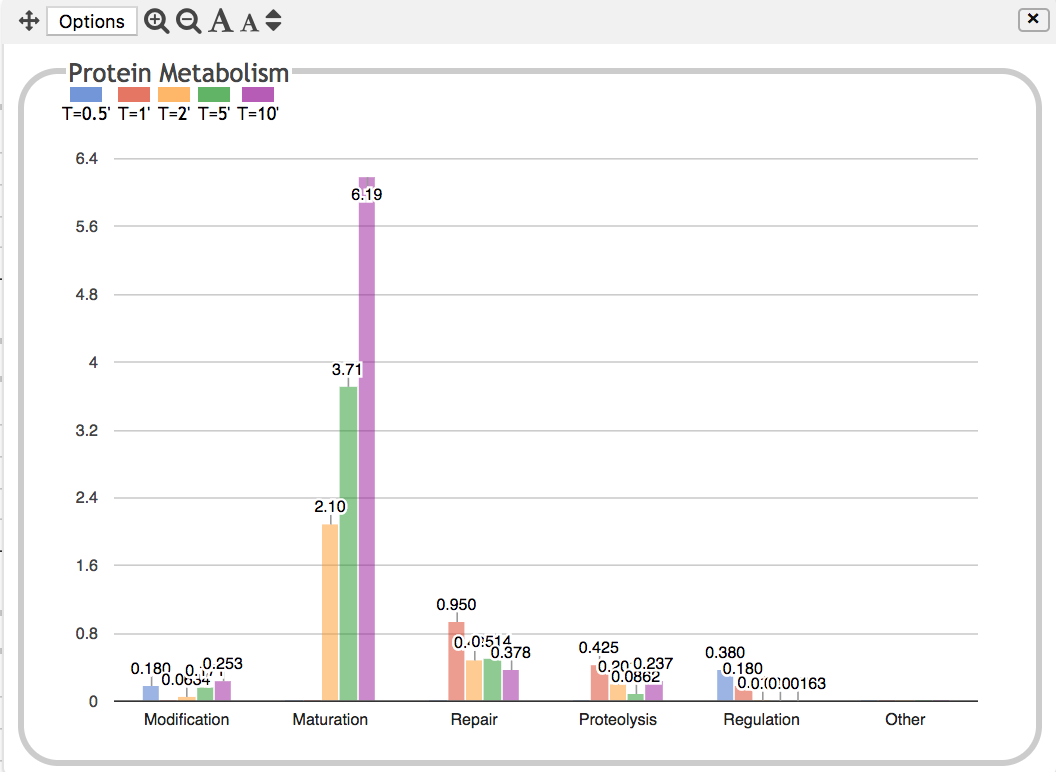 Pathway Collages
What is a Pathway Collage?
Web Application (but accessible from both web and desktop PTools)
User-specified set of Pathway Diagrams
Zoomable, Editable, Customizable
Generate High-Quality Images for Publications and Presentations
Overlay Omics Data

Implemented in JavaScript using Cytoscape.js
Operations
Adjust position of pathways, metabolites, etc.
Edit labels
Customize appearance of nodes, edges
Show connections between pathways
Merge duplicate metabolites, delete entities
Add pathways involving metabolite
Highlight metabolites, reactions, enzymes of interest
Show/Hide Omics Data
Tooltips provide links to BioCyc/PTools pages
Save/Reload/Export to PNG
Accessing Pathway Collage App
Pathway Collage from a SmartTable
Pathway Collage from Desktop Software
Other Omics Capabilities
Table of most perturbed pathways
SmartTable enrichment analyses and other transformations
Pathway Covering (web only)
Genome browser tracks
Pathway Perturbation Score
Extent to which a pathway is up/down-regulated
Based on reaction perturbation scores RPS or DRPS
Single time point: RPS based on fold change (FC) over all metabolites or genes of reaction
RPS(R) = max(|FC(R)|) over all metabolites or genes associated with R
PPS for pathway P computed from reactions Ri of P: 
PPS(P) = √sum(RPS(Ri)2)
Multiple time points: DRPS based on maximum difference over all timepoints, over all metabolites or genes of reaction:
DRPS(R) = max (|(max(FC(R)t1-N) – min (FC(R)t1-N)|)
DPPS(P) = √sum(DRPS(Ri)2)
Paint Metabolomics Data onto Table of Pathways Sorted by DPPS Score
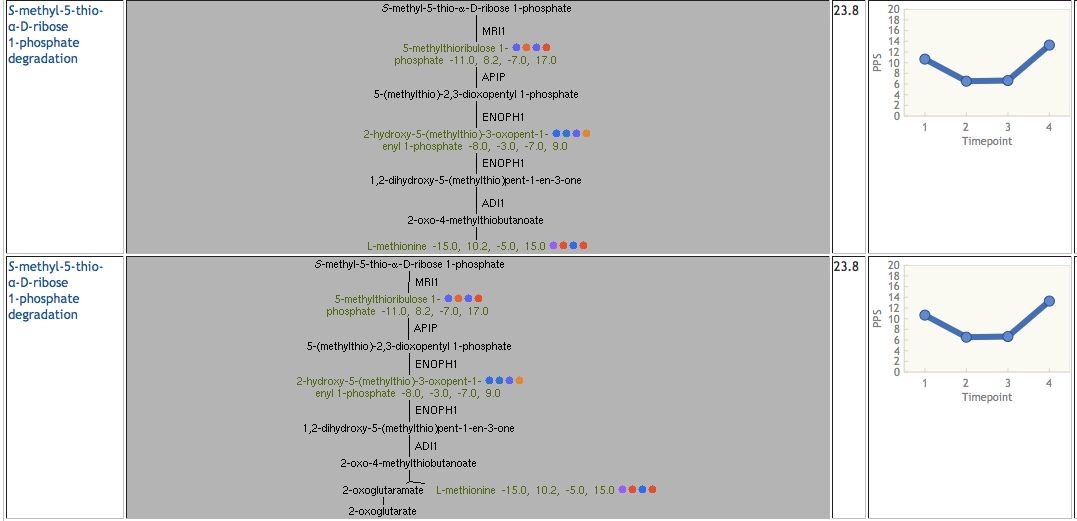 Using SmartTables for Omics Data Analysis
Define SmT from omics data file

Enrichment analysis

Groups  Transform Group 
Pathways of Gene
Significant Pathways of Gene
Genes in Same Operon
Regulators of Gene
Enrichment Analysis
Exercises: Cellular Overview
Highlight the compound oxaloacetate.  Show all reactions of oxaloacetate.  Choose one of the nodes for oxaloacetate and draw connections to all others.
Highlight all reactions in EcoCyc that are regulated by ArcA.
Highlight all reactions in EcoCyc that are inhibited by ADP.
Exercises: Omics Viewer
Upload E. coli gene expression time series data from time-series.txt onto Cellular Overview Diagram.
Relative data, 0-centered
Show data columns 5-11
Specify color scheme maximum cutoff 2
Stop animation, use arrows to change current timepoint.
Right-click on one or more interesting reactions and show omics popup.
Navigate to pathway and show omics popups on pathway diagram.
Perform analogous operations on EcoCyc website.
Exercises: Omics Dashboard
Upload E. coli gene expression time series data from ecoli-feuer-toaerobic-significant.txt onto Omics Dashboard.
Absolute data
Show data columns 1-6
Use Display Preferences to set default scale type to Log
Click on one or more interesting subsystems and drill down to gene level.
Drill down to gene level for a pathway-based subsystem, and click on buttons to Show Pathway and Show Operons.
Explore options and controls.